EL MUDÉJAR Y LA IGLESIA DE NUESTRA SEÑORA DE LA ASUNCIÓN EN MURIEL DE ZAPARDIEL
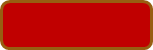 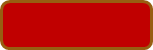 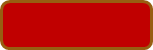 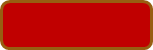 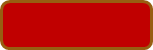 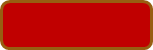 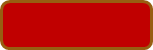 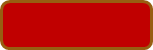 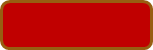 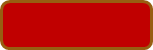 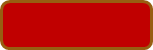 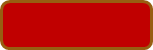 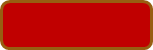 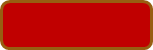 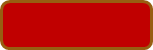 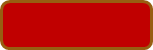 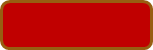 CARACTERÍSTICAS DEL MUDÉJAR
Utilización de los materiales:
En los muros y pilares
Como elemento decorativo
En las techumbres y muestra preferencia por la ornamentación geométrica.
Uso de materiales pobres: 
LADRILLOS:
YESO:

MADERA:
ALGUNAS CONSTRUCCIONES MUDÉJARES
Fuera de Castilla y León: Claustro de Guadalupe (Cáceres), Iglesia de Santiago de Arrabal (Toledo), techumbre de la Catedral de Teruel, Catedral de San Salvador de Zaragoza, Capilla Real en la Mezquita de Córdoba, Palacio mudéjar de Pedro I en los Reales Alcázares de Sevilla…
En Castilla y León: Iglesia de la Lugareja (Arévalo), Santa María (Madrigal de las Altas Torres), castillo de la Mota (Medina del Campo), castillo de Coca, iglesia de Muriel de Zapardiel…
Dentro de Tierra de Campos: Iglesia de San Tirso y San Lorenzo en Sahagún, Convento de Sta, Clara en Astudillo, Iglesia de Villalpando,…
[Speaker Notes: Construcciones mudéjares]
TIPOS DE MUDÉJAR
GÓTICO-MUDÉJAR MONASTERIO DE GUADALUPE
ROMÁNICO-MUDÉJAR
LA LUGAREJA (ARÉVALO)
INSERTAR FOTO DE GÓTICO-MUDÉJAR
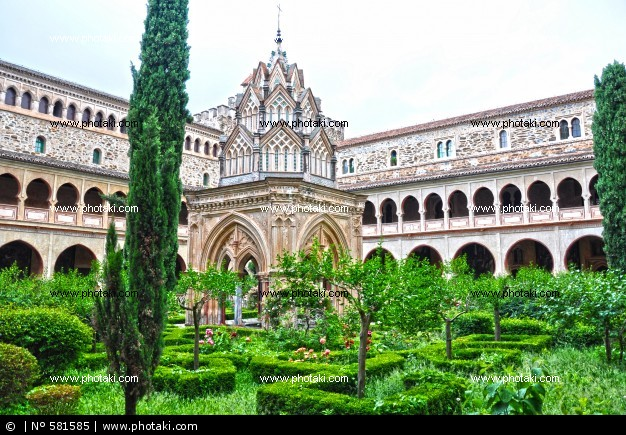 Imagen tomada de google maps
IGLESIA DE NUESTRA SEÑORA DE LA ASUNCIÓN…
VISTA
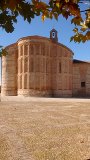 MURIEL DE ZAPARDIEL (VALLADOLID)
Muriel de Zapardiel(Valladolid)
Distancias en km.
Valladolid a 79 km
Zamora a 103
Palencia a 118
Villalpando a 106
Muriel es un municipio del sur de la provincia de Valladolid de unos 170 habitantes.
IGLESIA DE NUESTRA SEÑORA DE LA ASUNCIÓN
Vistas generales de la iglesia
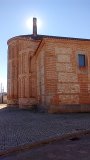 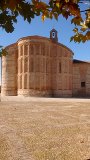 DETALLE PARTE BAJA
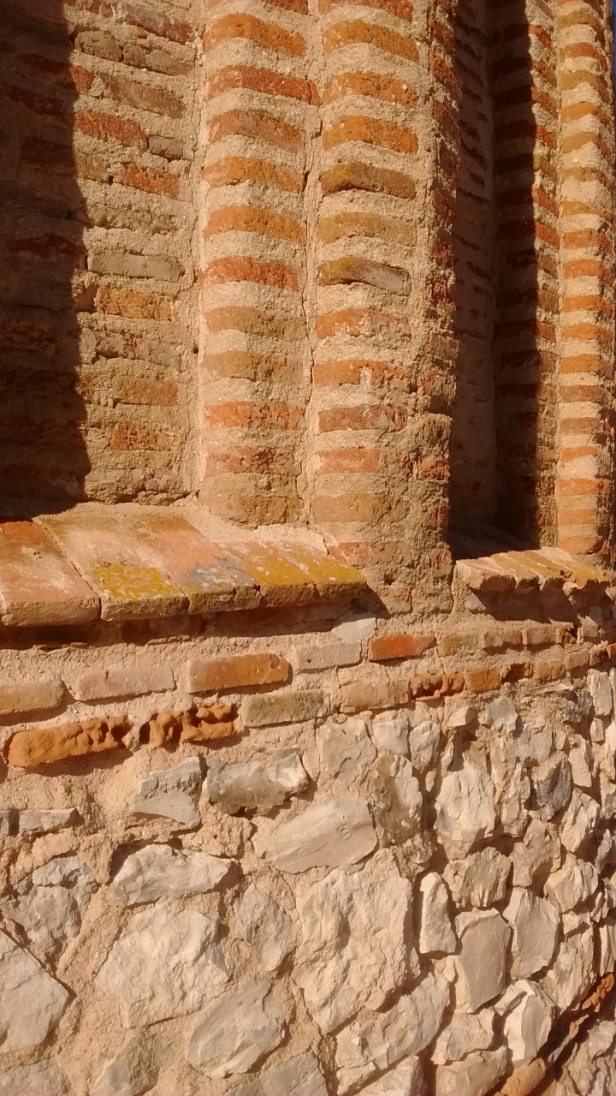 Se continúa la construcción con ladrillo
La base del ábside está realizada en piedra
DETALLES DE LA PARTE ALTA
Mezcla de piedra y ladrillo
Decoración con hiladas de ladrillos en vertical
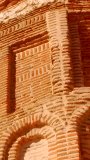 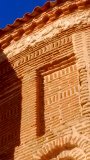 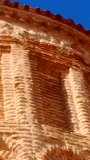 DETALLE DE LOS VANOS
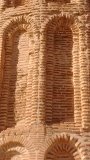 VANO
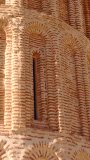 VANO CIEGO
ALTERNANCIA DE MATERIALES
PIEDRA Y LADRILLO
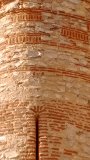 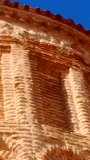 INTERIOR DE LA IGLESIA
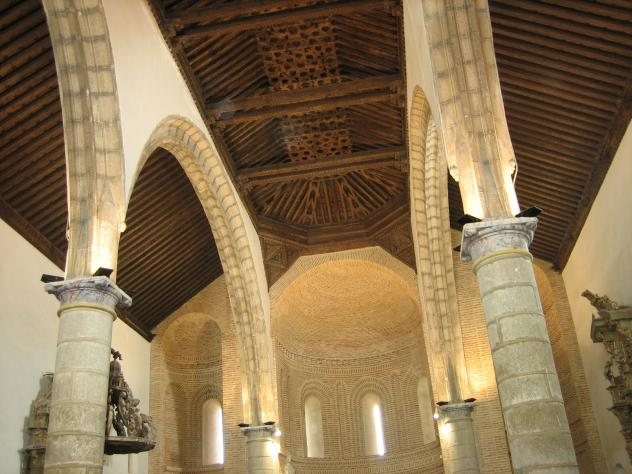 ARTESONADO DE MADERA
FUENTE www.pueblos-espana.org/castilla+y+leon/valladolid/muriel+de+zapardiel/acceso-fotos/
Foto enviada por catalina
ACTIVIDADES PREVIAS A LA VISITA 1
REALIZAR UN TRABAJO SOBRE EL MUDÉJAR:
     ¿Qué es el estilo mudéjar?
     ¿En qué época tuvo su esplendor?
     Principales características del estilo
     Mencionar algunos de los monumentos más significativos del mismo.
ACTIVIDADES PREVIAS A LA VISITA 2
ELABORAR UN CARTEL PUBLICITARIO PROMOCIONANDO LA VISITA A MURIEL DE ZAPARDIEL
Poner un slogan haciendo referencia a la visita
Acompañar con colores y/o dibujo correspondiente
Breve texto sobre el lugar y fecha de la visita
ACTIVIDADES DURANTE LA VISITA 1
ESCUCHA ATENTA A LAS EXPLICACIONES DEL GUÍA
REALIZACIÓN DE PREGUNTAS AL GUÍA PARA ACLARAR DUDAS SOBRE EL MONUMENTO VISITADO
ACTIVIDADES DURANTE LA VISITA 2
ELABORACIÓN DE UN DIBUJO DEL EXTERIOR O DEL INTERIOR DE LA IGLESIA DE MURIEL DE ZAPARDIEL
ACTIVIDADES DURANTE LA VISITA 3
REALIZACIÓN DE FOTOS
ACTIVIDADES POSTERIORES A LA VISITA 1
EXPOSICIÓN Y CONCURSO DE FOTOGRAFÍAS
EXPOSICIÓN Y CONCURSO  DE DIBUJOS
1º PREMIO: elegido por los profesores 
2º PREMIO: elegido por los alumnos
3º PREMIO: elegido por los visitantes
1º PREMIO: elegido por los profesores
2º PREMIO: elegido por los alumnos
3º PREMIO: elegido por los visitantes
ACTIVIDADES POSTERIORES A LA VISITA 2
RESPONDER A LAS CUESTIONES
¿Cuáles son las principales características del mudéjar?
¿En qué siglos se desarrolló el mudéjar?
¿Cuáles son algunos de los monumentos más importantes del arte mudéjar?
Expresa tu opinión sobre la iglesia visitada
Pon tu opinión del arte mudéjar